March Mammal Madness 2019!
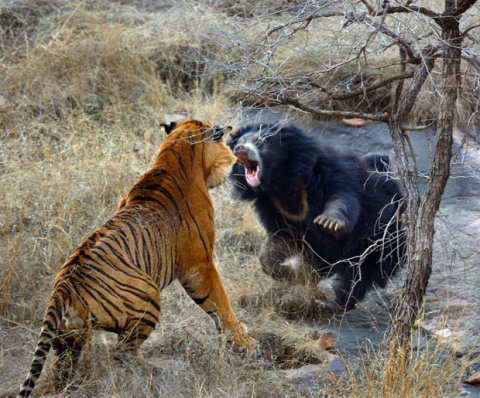 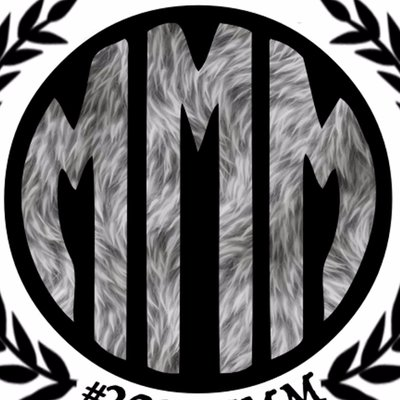 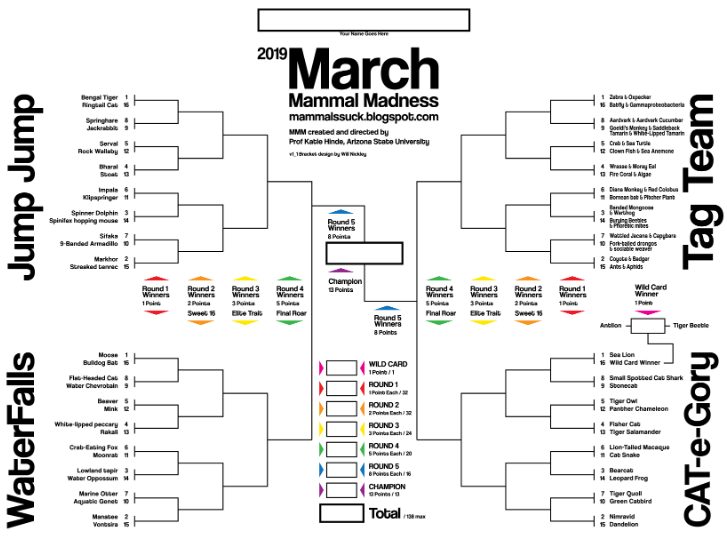 Twitter:
#2019MMM
@2019MMMletsgo

March Mammal Madness Facebook Page
Tournament begins March 11! Tournament play begins each night at 7:00 pm CST










​​
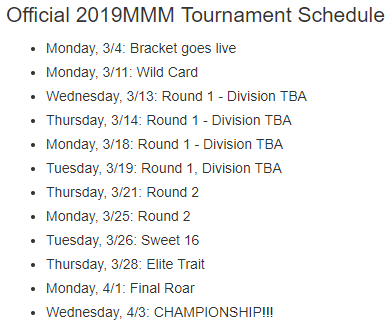 Tag Team (name of division)
Seed: 3
Example!!
Maned Wolf
Habitat/Biome:  ex: Rainforest

Diet: herbivore, carnivore, omnivore?

Trophic Level: primary, secondary or tertiary consumer?

Structural Adaptation:  name 1 structural adaptation the animal has that is a strength (structural adaptations = weaponry, armor, camouflage, nutrition, respiration, transport and excretion mechanisms, movement)
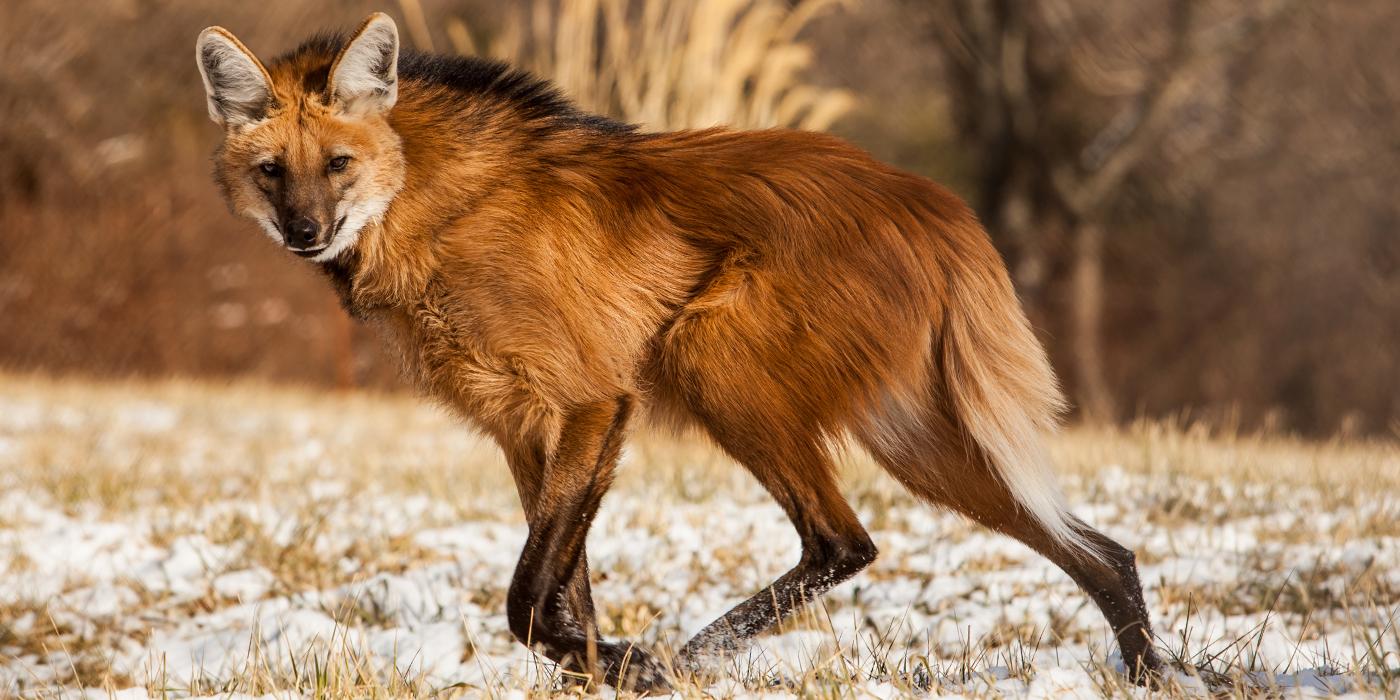 Fun Fact: something that might help them in battle, other adaptations? Interesting thing about how they live?
Jump Jump
Seed:
Habitat/Biome: 

Diet - 

Trophic Level - 

Structural Adaptation -
Bengal Tiger
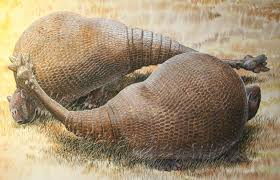 Photo
Photo
Fun Fact -
Jump Jump
Seed:
Habitat/Biome: 

Diet - 

Trophic Level - 

Structural Adaptation -
Ringtail Cat
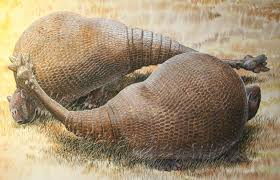 Photo
Photo
Fun Fact -
Jump Jump
Seed:
Habitat/Biome: 

Diet - 

Trophic Level - 

Structural Adaptation -
Springhare
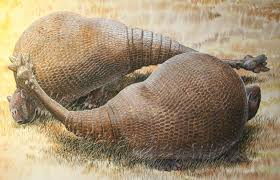 Photo
Photo
Fun Fact -
Jump Jump
Seed:
Habitat/Biome: 

Diet - 

Trophic Level - 

Structural Adaptation -
Jackrabbit
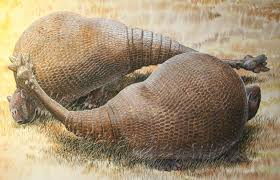 Photo
Photo
Fun Fact -
Jump Jump
Seed:
Habitat/Biome: 

Diet - 

Trophic Level - 

Structural Adaptation -
Serval
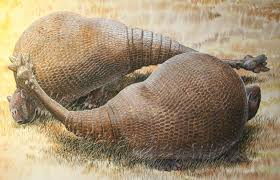 Photo
Photo
Fun Fact -
Jump Jump
Seed:
Habitat/Biome: 

Diet - 

Trophic Level - 

Structural Adaptation -
Rock Wallaby
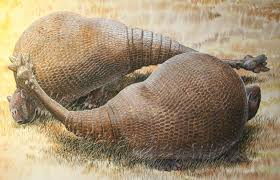 Photo
Photo
Fun Fact -
Jump Jump
Seed:
Habitat/Biome: 

Diet - 

Trophic Level - 

Structural Adaptation -
Bharal
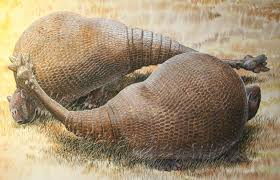 Photo
Photo
Fun Fact -
Jump Jump
Seed:
Habitat/Biome: 

Diet - 

Trophic Level - 

Structural Adaptation -
Stoat
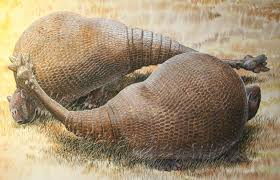 Photo
Photo
Fun Fact -
Jump Jump
Seed:
Habitat/Biome: 

Diet - 

Trophic Level - 

Structural Adaptation -
Impala
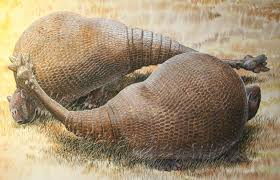 Photo
Photo
Fun Fact -
Jump Jump
Seed:
Habitat/Biome: 

Diet - 

Trophic Level - 

Structural Adaptation -
Klipspringer
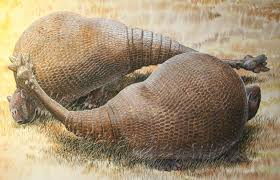 Photo
Photo
Fun Fact -
Jump Jump
Seed:
Habitat/Biome: 

Diet - 

Trophic Level - 

Structural Adaptation -
Spinner Dolphin
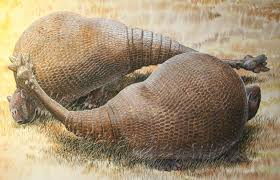 Photo
Photo
Fun Fact -
Jump Jump
Seed:
Habitat/Biome: 

Diet - 

Trophic Level - 

Structural Adaptation -
Spinifex hopping mouse
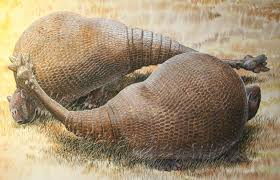 Photo
Photo
Fun Fact -
Jump Jump
Seed:
Habitat/Biome: 

Diet - 

Trophic Level - 

Structural Adaptation -
Sifaka
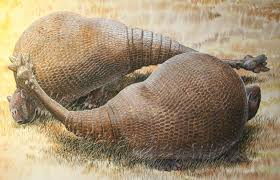 Photo
Photo
Fun Fact -
Jump Jump
Seed:
Habitat/Biome: 

Diet - 

Trophic Level - 

Structural Adaptation -
9-Banded Armadillo
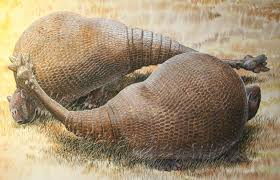 Photo
Photo
Fun Fact -
Jump Jump
Seed:
Habitat/Biome: 

Diet - 

Trophic Level - 

Structural Adaptation -
Markhor
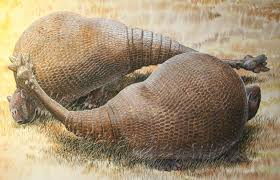 Photo
Photo
Fun Fact -
Jump Jump
Seed:
Habitat/Biome: 

Diet - 

Trophic Level - 

Structural Adaptation -
Streaked tenrec
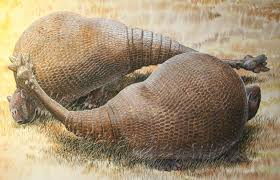 Photo
Photo
Fun Fact -
Waterfalls
Seed:
Habitat/Biome: - 

Diet - 

Trophic Level - 

Structural Adaptation -
Moose
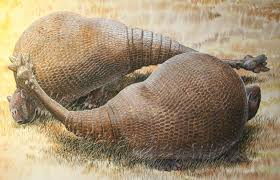 Photo
Photo
Fun Fact -
Waterfalls
Seed:
Habitat/Biome: - 

Diet - 

Trophic Level - 

Structural Adaptation -
Bulldog Bat
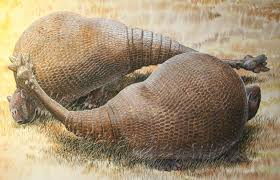 Photo
Photo
Fun Fact -
Waterfalls
Seed:
Habitat/Biome: - 

Diet - 

Trophic Level - 

Structural Adaptation -
Flat-Headed Cat
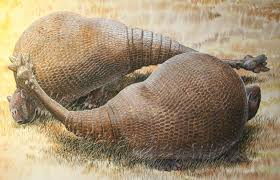 Photo
Photo
Fun Fact -
Waterfalls
Seed:
Habitat/Biome: - 

Diet - 

Trophic Level - 

Structural Adaptation -
Water Chevrotain
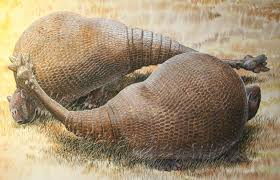 Photo
Photo
Fun Fact -
Waterfalls
Seed:
Habitat/Biome: - 

Diet - 

Trophic Level - 

Structural Adaptation -
Beaver
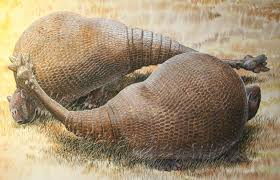 Photo
Photo
Fun Fact -
Waterfalls
Seed:
Habitat/Biome: - 

Diet - 

Trophic Level - 

Structural Adaptation -
Mink
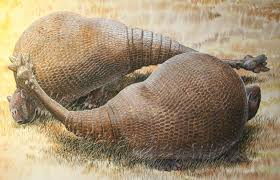 Photo
Photo
Fun Fact -
Waterfalls
Seed:
Habitat/Biome: - 

Diet - 

Trophic Level - 

Structural Adaptation -
White-lipped peccary
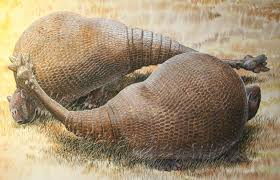 Photo
Photo
Fun Fact -
Waterfalls
Seed:
Habitat/Biome: - 

Diet - 

Trophic Level - 

Structural Adaptation -
Rakali
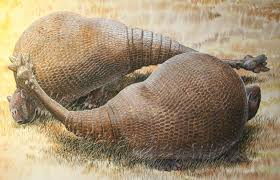 Photo
Photo
Fun Fact -
Waterfalls
Seed:
Habitat/Biome: - 

Diet - 

Trophic Level - 

Structural Adaptation -
Crab-Eating Fox
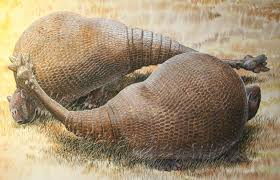 Photo
Photo
Fun Fact -
Waterfalls
Seed:
Habitat/Biome: - 

Diet - 

Trophic Level - 

Structural Adaptation -
Moonrat
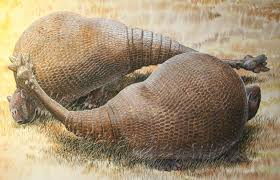 Photo
Photo
Fun Fact -
Waterfalls
Seed:
Habitat/Biome: - 

Diet - 

Trophic Level - 

Structural Adaptation -
Lowland tapir
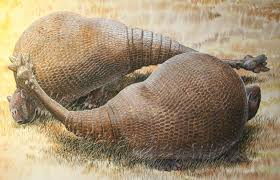 Photo
Photo
Fun Fact -
Waterfalls
Seed:
Habitat/Biome: - 

Diet - 

Trophic Level - 

Structural Adaptation -
Water Opossum
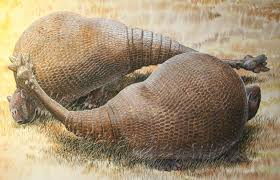 Photo
Photo
Fun Fact -
Waterfalls
Seed:
Habitat/Biome: - 

Diet - 

Trophic Level - 

Structural Adaptation -
Marine Otter
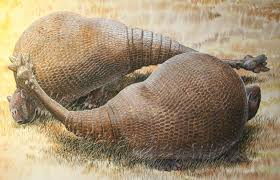 Photo
Photo
Fun Fact -
Waterfalls
Seed:
Habitat/Biome: - 

Diet - 

Trophic Level - 

Structural Adaptation -
Aquatic Genet
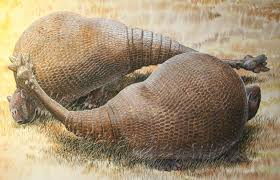 Photo
Photo
Fun Fact -
Waterfalls
Seed:
Habitat/Biome: - 

Diet - 

Trophic Level - 

Structural Adaptation -
Manatee
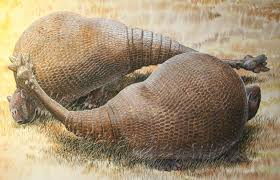 Photo
Photo
Fun Fact -
Waterfalls
Seed:
Habitat/Biome: - 

Diet - 

Trophic Level - 

Structural Adaptation -
Vontsira
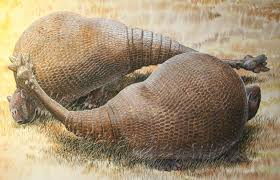 Photo
Photo
Fun Fact -
Tag Team
Seed:
Habitat/Biome: - 

Diet - 

Trophic Level - 

Structural Adaptation -
Zebra & Oxpecker
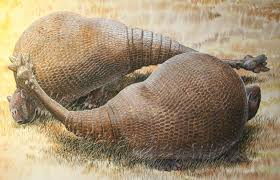 Photo
Photo
Fun Fact -
Tag Team
Seed:
Habitat/Biome: - 

Diet - 

Trophic Level - 

Structural Adaptation -
Batfly & Gammaproteobacteria
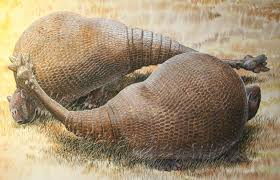 Photo
Photo
Fun Fact -
Tag Team
Seed:
Habitat/Biome: - 

Diet - 

Trophic Level - 

Structural Adaptation -
Aardvark & Aardvark Cucumber
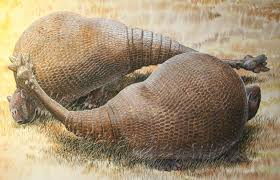 Photo
Photo
Fun Fact -
Tag Team
Seed:
Goeldi’s Monkey & Saddleback Tamarin & White-lipped Tamarin
Habitat/Biome: - 

Diet - 

Trophic Level - 

Structural Adaptation -
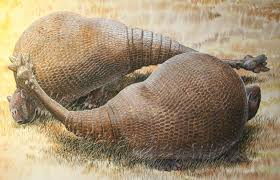 Photo
Photo
Fun Fact -
Tag Team
Seed:
Habitat/Biome: - 

Diet - 

Trophic Level - 

Structural Adaptation -
Crab & Sea Turtle
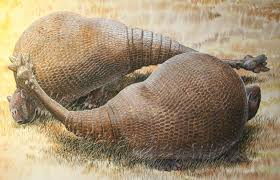 Photo
Photo
Fun Fact -
Tag Team
Seed:
Habitat/Biome: - 

Diet - 

Trophic Level - 

Structural Adaptation -
Clown Fish & Sea Anemone
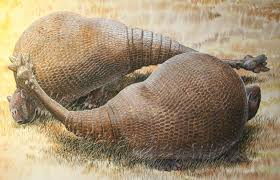 Photo
Photo
Fun Fact -
Tag Team
Seed:
Habitat/Biome: - 

Diet - 

Trophic Level - 

Structural Adaptation -
Wrasse & Moray Eel
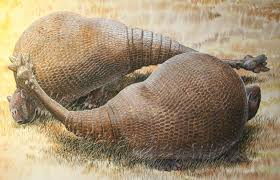 Photo
Photo
Fun Fact -
Tag Team
Seed:
Habitat/Biome: - 

Diet - 

Trophic Level - 

Structural Adaptation -
Fire Coral & Algae
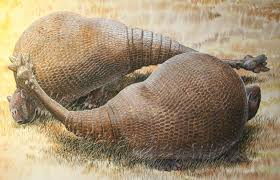 Photo
Photo
Fun Fact -
Tag Team
Seed:
Habitat/Biome: - 

Diet - 

Trophic Level - 

Structural Adaptation -
Diana Monkey & Red Colobus
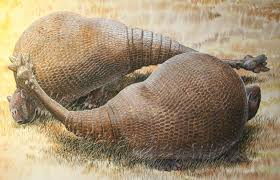 Photo
Photo
Fun Fact -
Tag Team
Seed:
Habitat/Biome: - 

Diet - 

Trophic Level - 

Structural Adaptation -
Bornean bat & Pitcher Plant
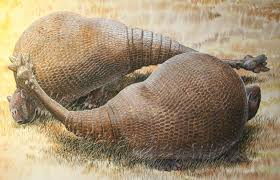 Photo
Photo
Fun Fact -
Tag Team
Seed:
Habitat/Biome: - 

Diet - 

Trophic Level - 

Structural Adaptation -
Banded Mongoose & Warthog
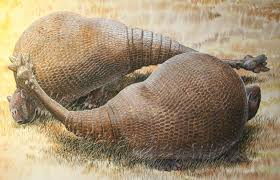 Photo
Photo
Fun Fact -
Tag Team
Seed:
Habitat/Biome: - 

Diet - 

Trophic Level - 

Structural Adaptation -
Burying Beetles & Phoretic Mites
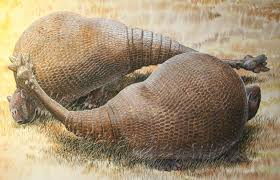 Photo
Photo
Fun Fact -
Tag Team
Seed:
Habitat/Biome: - 

Diet - 

Trophic Level - 

Structural Adaptation -
Wattled Jacana & Capybara
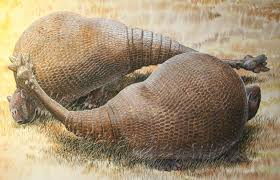 Photo
Photo
Fun Fact -
Tag Team
Seed:
Habitat/Biome: - 

Diet - 

Trophic Level - 

Structural Adaptation -
Fork-tailed drongos & sociable weaver
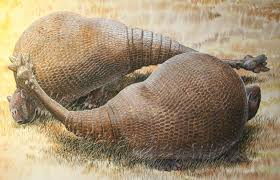 Photo
Photo
Fun Fact -
Tag Team
Seed:
Habitat/Biome: - 

Diet - 

Trophic Level - 

Structural Adaptation -
Coyote & Badger
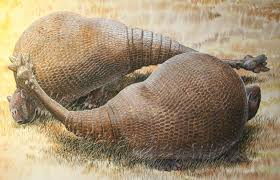 Photo
Photo
Fun Fact -
Tag Team
Seed:
Habitat/Biome: - 

Diet - 

Trophic Level - 

Structural Adaptation -
Ant & Aphids
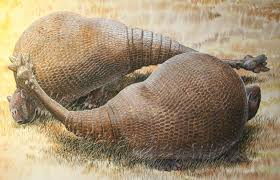 Photo
Photo
Fun Fact -
CAT-e-gory
Wildcard
Habitat/Biome: - 

Diet - 

Trophic Level - 

Structural Adaptation -
Antlion
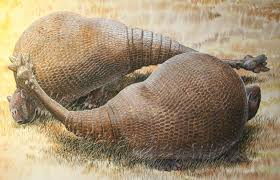 Photo
Photo
Fun Fact -
CAT-e-gory
Wildcard
Habitat/Biome: - 

Diet - 

Trophic Level - 

Structural Adaptation -
Tiger Beetle
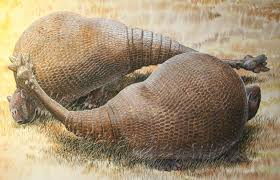 Photo
Photo
Fun Fact -
CAT-e-gory
Seed:
Habitat/Biome: - 

Diet - 

Trophic Level - 

Structural Adaptation -
Sea Lion
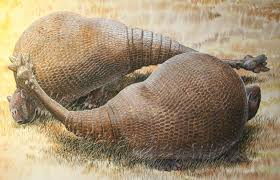 Photo
Photo
Fun Fact -
CAT-e-gory
Seed:
Habitat/Biome: - 

Diet - 

Trophic Level - 

Structural Adaptation -
Small Spotted Cat Shark
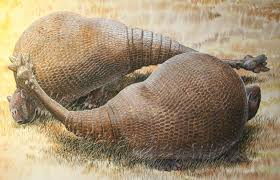 Photo
Photo
Fun Fact -
CAT-e-gory
Seed:
Habitat/Biome: - 

Diet - 

Trophic Level - 

Structural Adaptation -
Stonecat
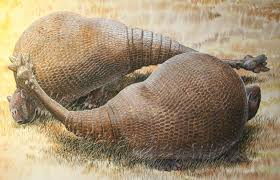 Photo
Photo
Fun Fact -
CAT-e-gory
Seed:
Habitat/Biome: - 

Diet - 

Trophic Level - 

Structural Adaptation -
Tiger owl
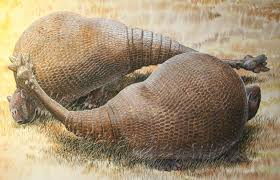 Photo
Photo
Fun Fact -
CAT-e-gory
Seed:
Habitat/Biome: - 

Diet - 

Trophic Level - 

Structural Adaptation -
Panther Cameleon
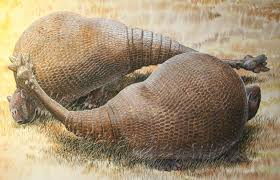 Photo
Photo
Fun Fact -
CAT-e-gory
Seed:
Habitat/Biome: - 

Diet - 

Trophic Level - 

Structural Adaptation -
Fisher Cat
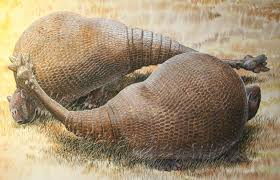 Photo
Photo
Fun Fact -
CAT-e-gory
Seed:
Habitat/Biome: - 

Diet - 

Trophic Level - 

Structural Adaptation -
Tiger Salamander
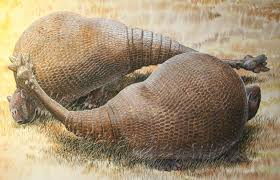 Photo
Photo
Fun Fact -
CAT-e-gory
Seed:
Habitat/Biome: - 

Diet - 

Trophic Level - 

Structural Adaptation -
Lion-Tailed Macaque
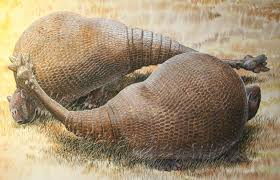 Photo
Photo
Fun Fact -
CAT-e-gory
Seed:
Habitat/Biome: - 

Diet - 

Trophic Level - 

Structural Adaptation -
Cat Snake
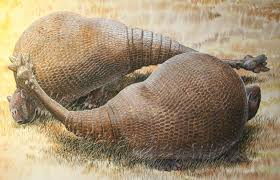 Photo
Photo
Fun Fact -
CAT-e-gory
Seed:
Habitat/Biome: - 

Diet - 

Trophic Level - 

Structural Adaptation -
Bearcat
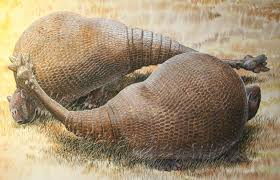 Photo
Photo
Fun Fact -
CAT-e-gory
Seed:
Habitat/Biome: - 

Diet - 

Trophic Level - 

Structural Adaptation -
Leopard Frog
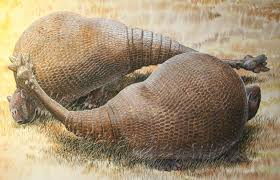 Photo
Photo
Fun Fact -
CAT-e-gory
Seed:
Habitat/Biome: - 

Diet - 

Trophic Level - 

Structural Adaptation -
Tiger Quoll
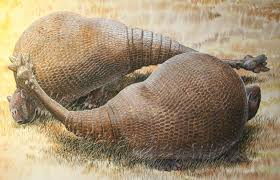 Photo
Photo
Fun Fact -
CAT-e-gory
Seed:
Habitat/Biome: - 

Diet - 

Trophic Level - 

Structural Adaptation -
Green Catbird
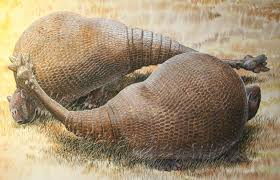 Photo
Photo
Fun Fact -
CAT-e-gory
Seed:
Habitat/Biome: - 

Diet - 

Trophic Level - 

Structural Adaptation -
Nimravid
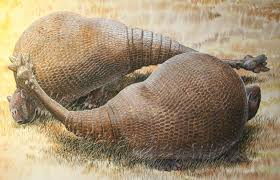 Photo
Photo
Fun Fact -
CAT-e-gory
Seed:
Habitat/Biome: - 

Diet - 

Trophic Level - 

Structural Adaptation -
Dandelion
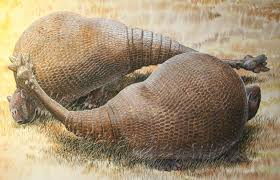 Photo
Photo
Fun Fact -